7-1 Areas of Parallelograms and Triangles
M11.C.1      2.9.11.G

Objectives:
To find the area of a parallelogram and a triangle.
Area of a Rectangle 
 the area of a rectangle is the product of its base and height.




A = bh
Area of a Parallelogram  the area of a parallelogram is the product of a base and the corresponding height.



A = bh
A base of a parallelogram is any of its sides. The corresponding altitude is a segment perpendicular to the line containing that base drawn from the side opposite the base. The height is the length of an altitude.
Examples
Find the area of each parallelogram.
Example: Finding Area in the Coordinate Plane
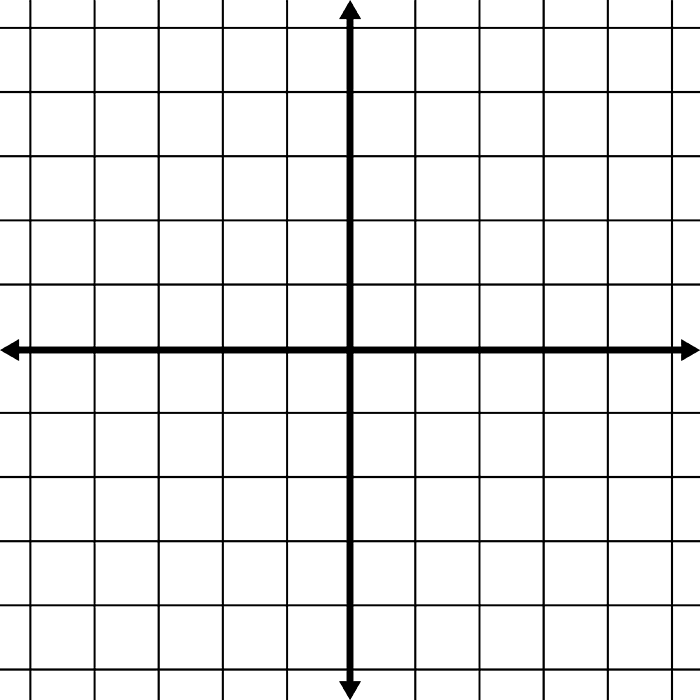 Find the area of 
Parallelogram ABCD 
With vertices A (-4, 3),
B(-2,-1), C(3,-1), D(1,3)
Example
For parallelogram ABCD, find CF to the nearest tenth.
Example

Find h.
Theorem: Area of a Triangle
The area of a triangle is half the product of a base and the corresponding height.

A = 1/2bh
Example
Find the area of triangle ABC.
Find the area of triangle ABD.
Homework
Handed In
Page 351 #1-3, 11-13, 15-21